Vietnam Institute for Advanced Study in Mathematics
                                7 December 2023
Is Lattice-Based Post-Quantum Cryptography Secure?
Neal Koblitz, koblitz@uw.edu
University of Washington, Seattle
Outline of Talk
● During my visit in 2018 I gave reasons for skepticism about predictions of successful quantum attacks on RSA and Elliptic Curve Cryptography (ECC) any time soon.
Outline of Talk
● During my visit in 2018 I gave reasons for skepticism about predictions of successful quantum attacks on RSA and Elliptic Curve Cryptography (ECC) any time soon.

● What is lattice-based (LWE) post-quantum cryptography? Why did the U.S. government agency NIST endorse it?
.
Outline of Talk
● During my visit in 2018 I gave reasons for skepticism about predictions of successful quantum attacks on RSA and Elliptic Curve Cryptography (ECC) any time soon.

● What is lattice-based (LWE) post-quantum cryptography? Why did the U.S. government agency NIST endorse it?

● The “mathematical proof” of its security — gaps and fallacies.
Outline of Talk
● During my visit in 2018 I gave reasons for skepticism about predictions of successful quantum attacks on RSA and Elliptic Curve Cryptography (ECC) any time soon.

● What is lattice-based (LWE) post-quantum cryptography? Why did the U.S. government agency NIST endorse it?

● The “mathematical proof” of its security — gaps and fallacies.

● An alternative:  hybrid LWE-ECC cryptography.
1. Quantum Computation
Exponentially faster than classical computation:
1. Quantum Computation
Exponentially faster than classical computation:

classical — acts on n-bitstrings, that is, elements of an n-dimensional vector space over  F2
1. Quantum Computation
Exponentially faster than classical computation:

classical — acts on n-bitstrings, that is, elements of an n-dimensional vector space over  F2  

quantum — acts on elements of a 2n-dimensional vector space over C;  the absolute value squared of each complex component is the probability that the corresponding bitstring will be observed
Reasons to doubt that quantum computing can be carried out on a large scale in the near (or medium) future:
Reasons to doubt that quantum computing can be carried out on a large scale in the near (or medium) future:

Huge technical obstacles to scaling: noise and instability —“quantum decoherence”.
Reasons to doubt that quantum computing can be carried out on a large scale in the near (or medium) future:

Huge technical obstacles to scaling: noise and instability —“quantum decoherence”.
No way is known to store data within a quantum system; this greatly limits the types of problems that can be 	solved and also greatly reduces the financial incentive to continue investing large sums of money in it.
Reasons to doubt that quantum computing can be carried out on a large scale in the near (or medium) future:

Huge technical obstacles to scaling: noise and instability —“quantum decoherence”.
No way is known to store data within a quantum system; this greatly limits the types of problems that can be 	solved and also greatly reduces the financial incentive to continue investing large sums of money in it.
Over the 2 or 3 decades that large sums of money have been devoted to research and development of quantum computation, progress has been very slow, much slower than initially predicted.
4. Science fiction writers and others who write about future technology have a poor record. For example, the	writers of mid-20th century
4. Science fiction writers and others who write about future technology have a poor record. For example, the	writers of mid-20th century

failed to predict: email, the Internet, personal computers, smart phones, or social media
4. Science fiction writers and others who write about future technology have a poor record. For example, the	writers of mid-20th century

failed to predict: email, the Internet, personal computers, smart phones, or social media

incorrectly predicted: human exploration of other planets, widespread supersonic passenger transportation, nuclear powered cars and home appliances
Advances in technology do not always live up to expectations.
Advances in technology do not always live up to expectations.

1957 — Soviet Union launches Sputnik, 1st satellite
Advances in technology do not always live up to expectations.

1957 — Soviet Union launches Sputnik, 1st satellite
1961 — Soviet astronaut Uri Gagarin, 1st human to orbit Earth
Advances in technology do not always live up to expectations.

1957 — Soviet Union launches Sputnik, 1st satellite
1961 — Soviet astronaut Uri Gagarin, 1st human to orbit Earth
1969 — American astronaut Neil Armstrong, 1st  human on the Moon
Advances in technology do not always live up to expectations.

1957 — Soviet Union launches Sputnik, 1st satellite
1961 — Soviet astronaut Uri Gagarin, 1st human to orbit Earth
1969 — American astronaut Neil Armstrong, 1st  human on the Moon

1972 - present — no human goes beyond Earth orbit
Advances in technology do not always live up to expectations.

1957 — Soviet Union launches Sputnik, 1st satellite
1961 — Soviet astronaut Uri Gagarin, 1st human to orbit Earth
1969 — American astronaut Neil Armstrong, 1st  human on the Moon

1972 - present — no human goes beyond Earth orbit
2023 — goal of NASA and the space agencies of several other countries is to send a human to the moon again
There is no urgency in transitioning to “quantum-safe” cryptography.  We have many years — enough time to do it carefully.
There is no urgency in transitioning to “quantum-safe” cryptography.  We have many years — enough time to do it carefully.

What about the possibility that currently encrypted secrets are being stored by adversaries and criminals, who are waiting until quantum computers can break the encryption?
There is no urgency in transitioning to “quantum-safe” cryptography.  We have many years — enough time to do it carefully.

What about the possibility that currently encrypted secrets are being stored by adversaries and criminals, who are waiting until quantum computers can break the encryption?

We should ask: What needs to be secret even decades from now?  Not cryptography used for digital signatures, access codes, hiding credit card numbers, etc.
In practice, relatively little needs to remain secret for 30 or 40 years.
In practice, relatively little needs to remain secret for 30 or 40 years.  Most of that should in any case be protected by a layer of private key encryption, such as AES at high security levels, which is believed to be secure even against quantum computation.
In practice, relatively little needs to remain secret for 30 or 40 years.  Most of that should in any case be protected by a layer of private key encryption, such as AES at high security levels, which is believed to be secure even against quantum computation. 

Identifying those super-secret messages that need extra protection, and then putting on AES (with a key exchange that does not rely on RSA or ECC security) is easier and less risky than transitioning to a completely new kind of encryption.
To those who argue for quick adoption of lattice-based post-quantum cryptography I respond: How can we be sure that a system of data protection that has not been extensively tested or used will be secure and protect that super-secret encrypted data for 30 or 40 years?
To those who argue for quick adoption of lattice-based post-quantum cryptography I respond: How can we be sure that a system of data protection that has not been extensively tested or used will be secure and protect that super-secret encrypted data for 30 or 40 years?

As I will show, the so-called “guarantees” of the security of lattice-based cryptography that come from purely mathematical arguments are invalid.
To those who argue for quick adoption of lattice-based post-quantum cryptography I respond: How can we be sure that a system of data protection that has not been extensively tested or used will be secure and protect that super-secret encrypted data for 30 or 40 years?

As I will show, the so-called “guarantees” of the security of lattice-based cryptography that come from purely mathematical arguments are invalid. 

They guarantee nothing.
Last year the U.S. government agency National Institute of Standards and Technology (NIST) recommended a transition from RSA and ECC to certain lattice-based cryptosystems. The agency expressed confidence in their security.
Last year the U.S. government agency National Institute of Standards and Technology (NIST) recommended a transition from RSA and ECC to certain lattice-based cryptosystems. The agency expressed confidence in their security.

Lattice-based cryptography is much more complicated than RSA or ECC. It’s more difficult to achieve confidence in the security of a complicated system than in a simpler one.
The conjecturally hard computational problems that the security of the most important public key cryptosystems rely on:
The conjecturally hard computational problems that the security of the most important public key cryptosystems rely on:

RSA: integer factorization (given N=pq, find p and q).
The conjecturally hard computational problems that the security of the most important public key cryptosystems rely on:

RSA: integer factorization (given N=pq, find p and q).

ECC: elliptic curve discrete logarithm (given points P and Q with Q a multiple of P, find k such that Q=kP).
The conjecturally hard computational problems that the security of the most important public key cryptosystems rely on:

RSA: integer factorization (given N=pq, find p and q).

ECC: elliptic curve discrete logarithm (given points P and Q with Q a multiple of P, find k such that Q=kP).

Lattice-based: “learning with errors” (LWE) — essentially a linear algebra problem where the vector of constants contains a random error according to a certain error distribution.
To be more precise, I’ll describe the example of an LWE-based bit-encryption system that was proposed in an important early article by Oded Regev in 2009.
To be more precise, I’ll describe the example of an LWE-based bit-encryption system that was proposed in an important early article by Oded Regev in 2009.
●  n ≈ 1024
● n2 < p < 2n2   is a prime 
● m ≈ (1+ε) n log p
● χ is a (Gaussian) probability distribution on  Z/pZ
● the secret key: a random element  s  in  (Z/pZ)n
● the secret key: a random element  s  in  (Z/pZ)n

● the public key: (a,b)=(ai , bi)i=1,…,m , 
where the vectors  ai  in (Z/pZ)n (the rows of an  m x n matrix) are chosen randomly and  bi = ˂ai, s˃ + ei  with the  ei  in Z/pZ chosen randomly according to the distribution χ.
● the secret key: a random element  s  in  (Z/pZ)n

● the public key: (a,b)=(ai , bi)i=1,…,m , 
where the vectors  ai  in (Z/pZ)n (the rows of an  m x n matrix) are chosen randomly and  bi = ˂ai, s˃ + ei  with the  ei  in Z/pZ chosen randomly according to the distribution χ.

That is, the vector  b  in  (Z/pZ)m  is the result of applying the matrix  a  to the vector  s  followed by a perturbation by the error vector  e.
● to encrypt a bit:  randomly choose a subset  S  in {1,…,m}; the bit  0  is encrypted as  (∑i ɛ S ai , ∑i ɛ S  bi),  and the bit  1  is encrypted as   (∑i ɛ S  ai , (p ̶ 1)/2 + ∑i ɛ S  bi).
● to encrypt a bit:  randomly choose a subset  S  in {1,…,m}; the bit  0  is encrypted as  (∑i ɛ S ai , ∑i ɛ S  bi),  and the bit  1  is encrypted as   (∑i ɛ S  ai , (p ̶ 1)/2 + ∑i ɛ S  bi).

● to decrypt:  (a, b)  decrypts to the bit  0  if the difference  b  ̶  <a, s>  modulo  p  is closer to  0  than to  (p – 1)/2;  otherwise,  (a, b)  decrypts to the bit  1.
Both the integer factorization problem that RSA is based on and the elliptic curve discrete logarithm problem that ECC is based on have “stood the test of time.”
Both the integer factorization problem that RSA is based on and the elliptic curve discrete logarithm problem that ECC is based on have “stood the test of time.” That is, since the 1980s they have survived many attempts to find algorithms that will — within a reasonable amount of time — solve the cases of the problems that arise in cryptography.
Both the integer factorization problem that RSA is based on and the elliptic curve discrete logarithm problem that ECC is based on have “stood the test of time.” That is, since the 1980s they have survived many attempts to find algorithms that will — within a reasonable amount of time — solve the cases of the problems that arise in cryptography.

However, we do not have much direct evidence that LWE is intractable, that is, that the learning with errors problems that occur in trying to break an LWE-based cryptosystem in practice are too difficult to solve now or in the near future.
For this reason the promoters and advocates for LWE-based cryptography take a theoretical approach, making their case for security by proving reduction theorems that relate the hardness of LWE to that of a well-known classical problem that has been studied for much longer than LWE.
For this reason the promoters and advocates for LWE-based cryptography take a theoretical approach, making their case for security by proving reduction theorems that relate the hardness of LWE to that of a well-known classical problem that has been studied for much longer than LWE.

By  “reducing” a computational problem  P  to a problem  Q,
we mean constructing an algorithm that, given a Q-solver (that finds solutions to  Q) and some input to the problem  P, can efficiently (counting the time needed to run the Q-solver as one unit of time) solve the problem P.
Some well-known examples:

The problem of solving quadratic equations reduces to finding square roots.
Some well-known examples:

The problem of solving quadratic equations reduces to finding square roots.

The problem of finding square roots modulo an integer  N  reduces to factoring  N  into prime factors.
The idea of a mathematical reduction in cryptography is that, if  P  reduces to  Q,  and if we have evidence that  P  is intractable, then that also provides evidence of the same for Q.
The idea of a mathematical reduction in cryptography is that, if  P  reduces to  Q,  and if we have evidence that  P  is intractable, then that also provides evidence of the same for Q.

More precisely, if our experience with the well-studied problem  P  shows that the instances of  P  that reduce to the instances of  Q  arising in cryptography require time at least  t(P) to solve, and if the reduction procedure takes time much less than t(P), then it follows that cryptographic instances of  Q  take time at least of magnitude  t(P).
The idea of a mathematical reduction in cryptography is that, if  P  reduces to  Q,  and if we have evidence that  P  is intractable, then that also provides evidence of the same for Q.

More precisely, if our experience with the well-studied problem  P  shows that the instances of  P  that reduce to the instances of  Q  arising in cryptography require time at least  t(P) to solve, and if the reduction procedure takes time much less than t(P), then it follows that cryptographic instances of  Q  take time at least of magnitude  t(P).  We call such a result provable security.
However, it is important to note that, if the reduction algorithm requires us to solve 2k  instances of the problem  Q  in order to solve an instance of  P,  then we have only proved that t(Q) cannot be much less than
                                    t(P)/2k .
However, it is important to note that, if the reduction algorithm requires us to solve 2k  instances of the problem  Q  in order to solve an instance of  P,  then we have only proved that t(Q) cannot be much less than
                                    t(P)/2k .
In this situation we say that 2k  is the tightness gap in the provable security result.
From the beginning the promoters of lattice-based cryptography have relied upon “provable security” theorems to support the claim that this type of cryptography is superior to others and has an adequate level of security.
From the beginning the promoters of lattice-based cryptography have relied upon “provable security” theorems to support the claim that this type of cryptography is superior to others and has an adequate level of security.
Chris Peikert is probably the best known advocate of lattice-based cryptography. He has stated that the “provable security” results that he and his coauthors have proved are a source of “hard-and-fast guarantees” of security.
I and three coauthors from the Indian Statistical Institute in Kolkata carefully examined one of the most important articles in the development of LWE-based cryptography: Lyubashevsky, Peikert, and Regev, “On ideal lattices and learning with errors over rings,” J. ACM, 2013.
I and three coauthors from the Indian Statistical Institute in Kolkata carefully examined one of the most important articles in the development of LWE-based cryptography: Lyubashevsky, Peikert, and Regev, “On ideal lattices and learning with errors over rings,” J. ACM, 2013.

The central result of that article is a provable security theorem relating LWE to an important computational problem denoted SIVPГ.
SIVPГ is the approximate Short Independent Vectors Problem with approximation factor Г.
SIVPГ is the approximate Short Independent Vectors Problem with approximation factor Г.  

Given an n-dimensional lattice L, this is the problem of finding  n  independent vectors in L such that the longest of these vectors has length at most  Гλ, where λ is the length of the shortest vector among all longest vectors of a set of  n  independent lattice vectors:
	λ = minS{|v| : S is a set of  n  independent vectors 
			     in L and v is a longest vector in S}.
Theorem of Peikert, Lyubashevsky, and Regev (informal version). For lattices that come from number rings, the problem SIVPГ reduces in polynomial time to the problem decision-LWE (denoted DLWE).
Theorem of Peikert, Lyubashevsky, and Regev (informal version). For lattices that come from number rings, the problem SIVPГ reduces in polynomial time to the problem decision-LWE (denoted DLWE).

The proof of this theorem has a complicated structure, consisting of 9 nested sub-reductions.

This structure can be visualized as a set of 9 Russian “matryoshka dolls”:
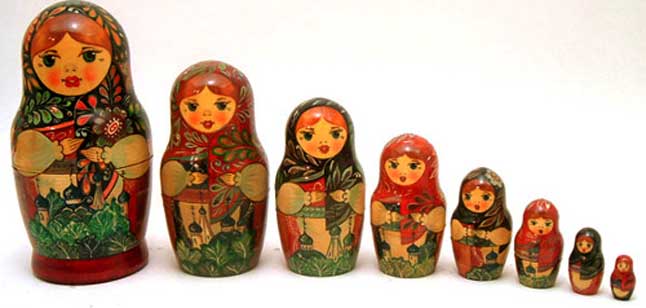 This structure has two serious consequences:
This structure has two serious consequences:

● the tightness gaps of the sub-reductions multiply together to give the tightness gap of the complete reduction;
This structure has two serious consequences:

● the tightness gaps of the sub-reductions multiply together to give the tightness gap of the complete reduction;

● 7 of the 9 sub-reductions occur within a quantum computer that is in the process of analyzing a certain quantum state, that is, a certain fixed vector in a Hilbert space of dimension 2n.
This structure has two serious consequences:

● the tightness gaps of the sub-reductions multiply together to give the tightness gap of the complete reduction;

● 7 of the 9 sub-reductions occur within a quantum computer that is in the process of analyzing a certain quantum state, that is, a certain fixed vector in a Hilbert space of dimension 2n.  Moreover, certain values must be stored between different sub-reductions. However, no one knows how to preserve information in this manner, because in quantum physics observation of a quantum state destroys the state.
Other difficulties with the Lyubashevsky-Peikert-Regev reduction:
● When the approximation factor  Г  is 1, that is, when we want to solve the exact Shortest Independent Vectors Problem SIVP, there is empirical evidence of the intractability of SIVP = SIVPΓ=1  for general lattices.
● When the approximation factor  Г  is 1, that is, when we want to solve the exact Shortest Independent Vectors Problem SIVP, there is empirical evidence of the intractability of SIVP = SIVPΓ=1  for general lattices.

But when we compute the values of  Г  that arise in the proof for practical values of the parameters, we find that the approximation factors are so large that the corresponding  SIVPΓ   are not likely to be very difficult.
Thus, even if we have quantum computers capable of breaking RSA and ECC, it does not follow that they would be powerful enough to carry out the reduction algorithm in the theorem.
Thus, even if we have quantum computers capable of breaking RSA and ECC, it does not follow that they would be powerful enough to carry out the reduction algorithm in the theorem.

● It is estimated that the number of gates in the quantum circuit grows approximately in proportion to the cube of the number of qubits.
Thus, even if we have quantum computers capable of breaking RSA and ECC, it does not follow that they would be powerful enough to carry out the reduction algorithm in the theorem.

● It is estimated that the number of gates in the quantum circuit grows approximately in proportion to the cube of the number of qubits. This means that the number of gates required for the reduction is ≈ 400 million times greater than the number of gates required for Shor’s algorithm.
● The problem  SIVP  is believed to be very difficult for general lattices, but not necessarily when restricted to special classes of lattices.
● The problem  SIVP  is believed to be very difficult for general lattices, but not necessarily when restricted to special classes of lattices. 

For efficiency, LWE-based cryptography in practice only uses classes of lattices that have extra structure, for example, lattices of ideals or modules of number rings.
● The problem  SIVP  is believed to be very difficult for general lattices, but not necessarily when restricted to special classes of lattices. 

For efficiency, LWE-based cryptography in practice only uses classes of lattices that have extra structure, for example, lattices of ideals or modules of number rings. Often the lattices are taken from cyclotomic number rings (formed from roots of unity), which have even more structure than the lattices of other number rings.
● The problem  SIVP  is believed to be very difficult for general lattices, but not necessarily when restricted to special classes of lattices. 

For efficiency, LWE-based cryptography in practice only uses classes of lattices that have extra structure, for example, lattices of ideals or modules of number rings. Often the lattices are taken from cyclotomic number rings (formed from roots of unity), which have even more structure than the lattices of other number rings. It is unknown whether or not SIVP is a difficult problem for ideals or modules of cyclotomic rings.
A simple way to see how special cyclotomic ideal lattices are compared to general lattices is to look at dimension  n = 2.
A simple way to see how special cyclotomic ideal lattices are compared to general lattices is to look at dimension  n = 2.  Any two independent vectors in the plane span a lattice. To find a short basis is simple but not completely trivial using Gauss’s lattice reduction algorithm.
A simple way to see how special cyclotomic ideal lattices are compared to general lattices is to look at dimension  n = 2.  Any two independent vectors in the plane span a lattice. To find a short basis is simple but not completely trivial using Gauss’s lattice reduction algorithm.

In contrast, the only cyclotomic ideal lattices when  n = 2  are the tilings of the plane by squares or by equilateral triangles, where the short basis problem is completely trivial.
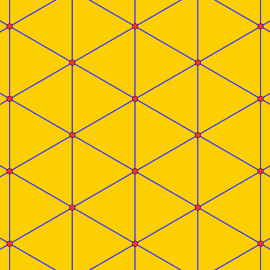 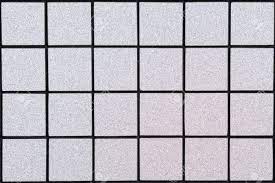 Each one of these is a serious weakness or gap in the proof of the Lyubachevsky-Peikert-Regev “provable security” theorem.
Each one of these is a serious weakness or gap in the proof of the Lyubachevsky-Peikert-Regev “provable security” theorem. Cumulatively, they show that the theorem gives no assurance of security at all.
Each one of these is a serious weakness or gap in the proof of the Lyubachevsky-Peikert-Regev “provable security” theorem. Cumulatively, they show that the theorem gives no assurance of security at all.

Note that our work is concerned with the fallacious use of that theorem and the security assurances that are claimed to follow from the theorem.
Each one of these is a serious weakness or gap in the proof of the Lyubachevsky-Peikert-Regev “provable security” theorem. Cumulatively, they show that the theorem gives no assurance of security at all.

Note that our work is concerned with the fallacious use of that theorem and the security assurances that are claimed to follow from the theorem.  We have not looked for concrete attacks on LWE-based systems.
However, other researchers have studied attacks. The work of MATZOV is particularly interesting.
However, other researchers have studied attacks. The work of MATZOV is particularly interesting.

MATZOV = the Hebrew abbreviation of the name of the cryptographic arm of the Israeli Defense Forces.
However, other researchers have studied attacks. The work of MATZOV is particularly interesting.

MATZOV = the Hebrew abbreviation of the name of the cryptographic arm of the Israeli Defense Forces.

In April 2022, just two months before NIST announced its decision recommending LWE-based systems, MATZOV published a 54-page preprint titled “Report on the Security of LWE: Improved Dual Lattice Attack.”
Summary of the MATZOV report	:
Summary of the MATZOV report	:

● Their “improved dual lattice attack” in its present form is not practical with today’s technology.
Summary of the MATZOV report	:

● Their “improved dual lattice attack” in its present form is not practical with today’s technology.

● However, in §8 of the preprint they discuss major improvements in the attack that MATZOV and other researchers are likely to make in the coming years.
Summary of the MATZOV report	:

● Their “improved dual lattice attack” in its present form is not practical with today’s technology.

● However, in §8 of the preprint they discuss major improvements in the attack that MATZOV and other researchers are likely to make in the coming years.
 
● In the meantime MATZOV  has shown that the true level of security of the LWE-based systems under consideration by NIST (that is, their resistance to attacks) is lower than claimed by their promoters.
● In at least one case the true security is demonstrably less than the level required by NIST for approval.
● In at least one case the true security is demonstrably less than the level required by NIST for approval.

New cryptosystems are required to be secure against known attacks with enough extra margin so as to resist the gradual future advances in algorithms and technology — for example,
improved ASICs.  (ASIC = application-specific integrated circuit, that is, hardware specially constructed for the algorithm)
● In at least one case the true security is demonstrably less than the level required by NIST for approval.

New cryptosystems are required to be secure against known attacks with enough extra margin so as to resist the gradual future advances in algorithms and technology — for example,
improved ASICs.  (ASIC = application-specific integrated circuit, that is, hardware specially constructed for the algorithm)

● MATZOV’s overall conclusion is that the security question for LWE-based systems is unresolved, and that type of cryptography still needs to pass the test of time.
As far as I know, this report was the first time that the super-secret organization MATZOV commented publicly about a controversy in cryptography.
As far as I know, this report was the first time that the super-secret organization MATZOV commented publicly about a controversy in cryptography.

Despite MATZOV’s close relations with the U.S. National Security Agency (NSA), the viewpoint in the preprint is in direct conflict with NSA’s opinion, which supports the adoption of LWE-systems.
NIST paid little attention to MATZOV’s report and did not comment on it in detail. The promoters of LWE-systems also did not give a serious response to the report.
NIST paid little attention to MATZOV’s report and did not comment on it in detail. The promoters of LWE-systems also did not give a serious response to the report. 

In February 2022, I had sent an advance copy of our paper to Dustin Moody, who directs NIST’s post-quantum cryptography project. (He’s a former PhD student of mine.)
NIST paid little attention to MATZOV’s report and did not comment on it in detail. The promoters of LWE-systems also did not give a serious response to the report. 

In February 2022, I had sent an advance copy of our paper to Dustin Moody, who directs NIST’s post-quantum cryptography project. (He’s a former PhD student of mine.) NIST also paid little attention to that paper.
NIST paid little attention to MATZOV’s report and did not comment on it in detail. The promoters of LWE-systems also did not give a serious response to the report. 

In February 2022, I had sent an advance copy of our paper to Dustin Moody, who directs NIST’s post-quantum cryptography project. (He’s a former PhD student of mine.) NIST also paid little attention to that paper.

I believe that NIST felt under pressure to approve post-quantum systems quickly, despite the absence of any near-term threat from quantum computation.
Why?
Why?  Most likely NIST was following the lead of the NSA, which in 2015 had published a recommendation that users of cryptography make a transition as soon as possible from RSA and ECC to post-quantum systems.
Why?  Most likely NIST was following the lead of the NSA, which in 2015 had published a recommendation that users of cryptography make a transition as soon as possible from RSA and ECC to post-quantum systems.

Why did the NSA make such a recommendation, despite the absence of urgency and the presence of much controversy and uncertainty about security issues?
Why?  Most likely NIST was following the lead of the NSA, which in 2015 had published a recommendation that users of cryptography make a transition as soon as possible from RSA and ECC to post-quantum systems.

Why did the NSA make such a recommendation, despite the absence of urgency and the presence of much controversy and uncertainty about security issues?

I don’t know.  But I have a theory.
In the 1990s, when ECC was competing with RSA, the NSA was supportive of ECC, and the NSA played a role in getting it adopted and getting standards approved.
In the 1990s, when ECC was competing with RSA, the NSA was supportive of ECC, and the NSA played a role in getting it adopted and getting standards approved. As far as we know, the NSA at this time was truly interested in strengthening computer security for the private sector as well as the U.S. government and military.
In the 1990s, when ECC was competing with RSA, the NSA was supportive of ECC, and the NSA played a role in getting it adopted and getting standards approved. As far as we know, the NSA at this time was truly interested in strengthening computer security for the private sector as well as the U.S. government and military.

But one of the shocking revelations that Edward Snowden made in 2013 was that in the early 2000s the NSA had put a “back door” in an elliptic-curve-based random number generator.
In the 1990s, when ECC was competing with RSA, the NSA was supportive of ECC, and the NSA played a role in getting it adopted and getting standards approved. As far as we know, the NSA at this time was truly interested in strengthening computer security for the private sector as well as the U.S. government and military.

But one of the shocking revelations that Edward Snowden made in 2013 was that in the early 2000s the NSA had put a “back door” in an elliptic-curve-based random number generator. The back door would enable the NSA to read messages that were encrypted using those random numbers.
It was also revealed that the NSA had paid a bribe to the RSA company so that it would include the corrupted random number generator as the default option in its toolkit. This ensured widespread use of the generator.
It was also revealed that the NSA had paid a bribe to the RSA company so that it would include the corrupted random number generator as the default option in its toolkit. This ensured widespread use of the generator.

Among cryptographers and computer security people there was much outrage at these revelations.
It was also revealed that the NSA had paid a bribe to the RSA company so that it would include the corrupted random number generator as the default option in its toolkit. This ensured widespread use of the generator.

Among cryptographers and computer security people there was much outrage at these revelations. Some even started to doubt all of ECC, although there was no evidence that the NSA had corrupted other elliptic-curve-based systems.
It was also revealed that the NSA had paid a bribe to the RSA company so that it would include the corrupted random number generator as the default option in its toolkit. This ensured widespread use of the generator.

Among cryptographers and computer security people there was much outrage at these revelations. Some even started to doubt all of ECC, although there was no evidence that the NSA had corrupted other elliptic-curve-based systems.

The NSA’s reputation in the private sector plummeted.
The NSA, as a large bureaucratic agency of the U.S. government,
most likely saw a need to quickly restore its credibility. It would lose much of its authority, influence, and budget if it was no longer able to advise the private sector and be listened to. 

I believe that it saw that its credibility could not be restored by continuing to give advice about new or improved ECC standards. In fact, it would be best to shift attention far away from ECC, so that the NSA sabotage of the ECC random number standard would fade from people’s memory. That’s my theory about why the NSA, and consequently NIST as well, would have wanted to transition so quickly to purely post-quantum cryptosystems.
My opinion concerning what should be done
(a common one among cryptographers):
My opinion concerning what should be done
(a common one among cryptographers):

As I said before, all the LWE-based cryptosystems are much more complicated than RSA or ECC, and in general it’s more difficult to achieve confidence in the security of a complicated system than in the security of a simple system.
My opinion concerning what should be done
(a common one among cryptographers):

As I said before, all the LWE-based cryptosystems are much more complicated than RSA or ECC, and in general it’s more difficult to achieve confidence in the security of a complicated system than in the security of a simple system.

Thus, it would be risky to abandon RSA/ECC and adopt only lattice-based systems, which have not yet stood the test of time.
In this situation I think that the sensible solution would be to develop and standardize hybrid protocols, based both on elliptic curves and on lattices.
In this situation I think that the sensible solution would be to develop and standardize hybrid protocols, based both on elliptic curves and on lattices.  That is, it should be necessary for an adversary to solve both an elliptic curve problem and
a lattice problem in order to hack into the system.
In this situation I think that the sensible solution would be to develop and standardize hybrid protocols, based both on elliptic curves and on lattices.  That is, it should be necessary for an adversary to solve both an elliptic curve problem and
a lattice problem in order to hack into the system.

The arrival of quantum computers on a sufficient scale to break ECC is seeming farther and farther in the future. So with the use of ECC in the hybrid system we will have the time that’s needed to improve lattice-based systems and avoid disaster if in a few years the currently standardized ones turn out to be insecure.
I want to conclude by mentioning an announcement earlier this year that shows that some computer security people at Google also favor a hybrid system.

The announcement was discussed in an article in
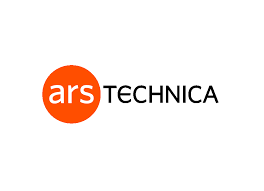 NOTES:

FIDO2 = a standard for secure log-in to websites using 2-factor authentication

ECDSA = the ECC system for digital signatures

Dilithium = a lattice-based post-quantum algorithm for use with signatures, recommended by NIST in 2022
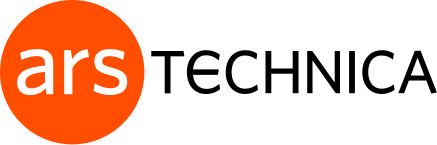 “Google announces new algorithm that makes FIDO encryption safe from quantum computers.
New approach combines ECDSA with post-quantum algorithm called Dilithium.”

		Dan Goodin — 18/8/2023, 1:01 PM
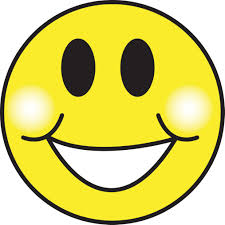 Thank you!